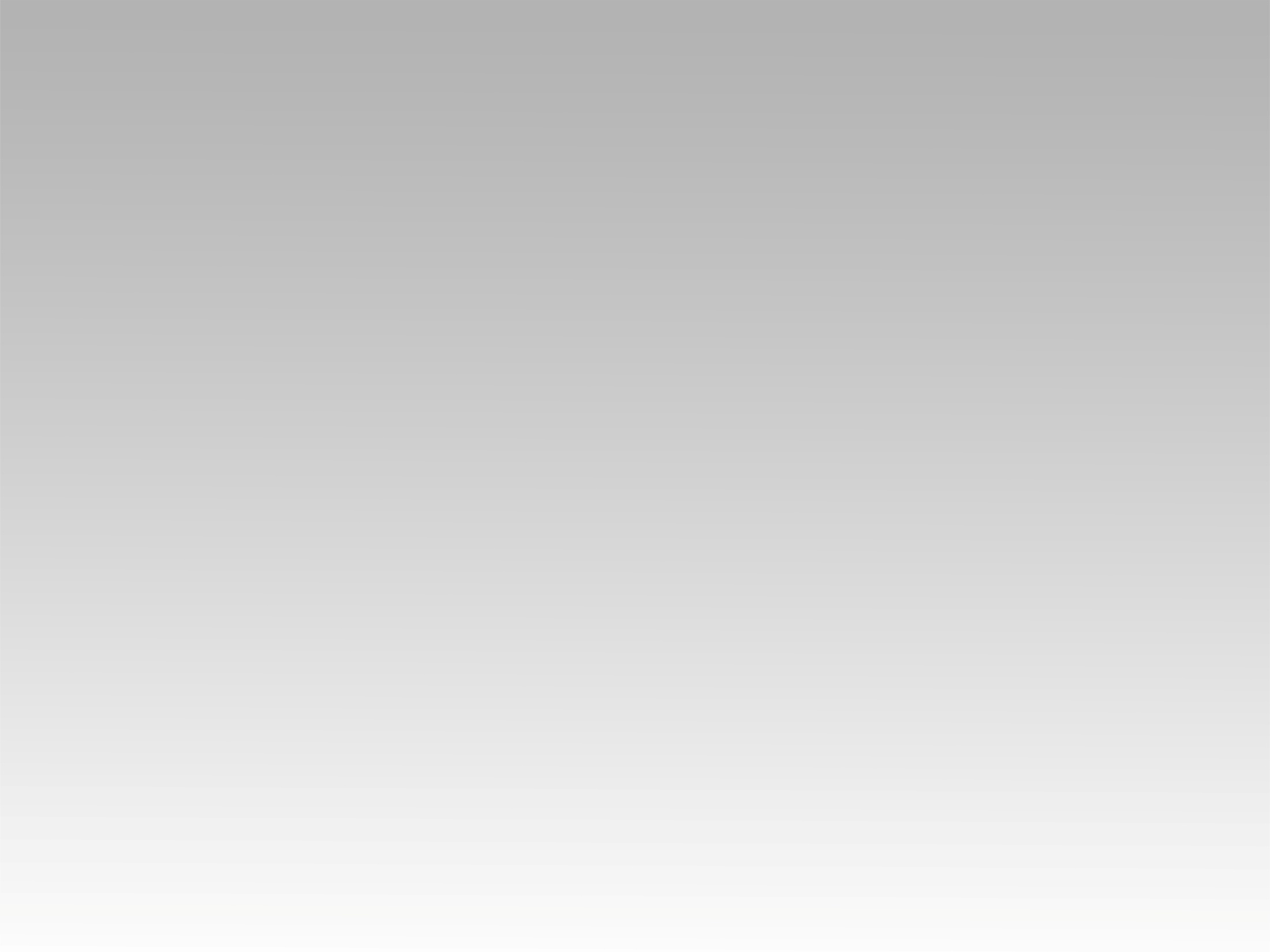 تـرنيـمـة
إحتملني إحتملني
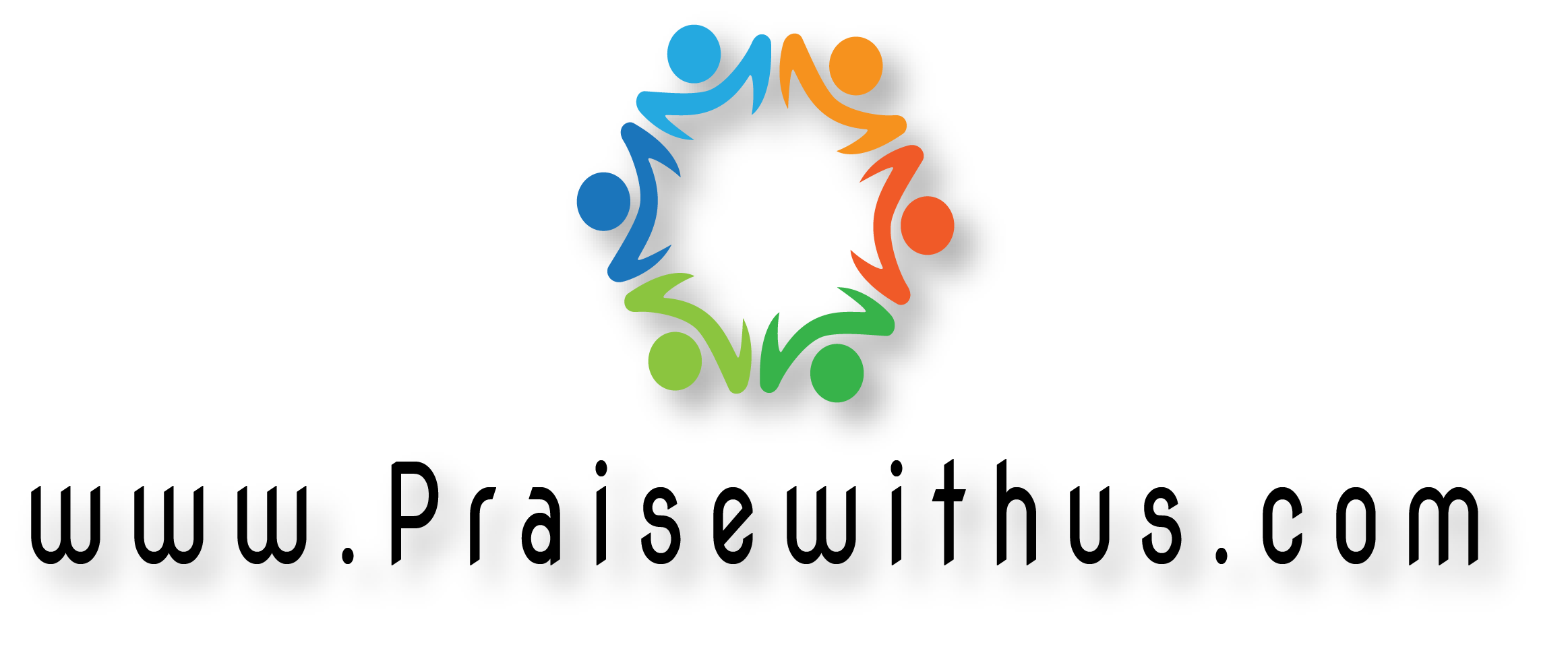 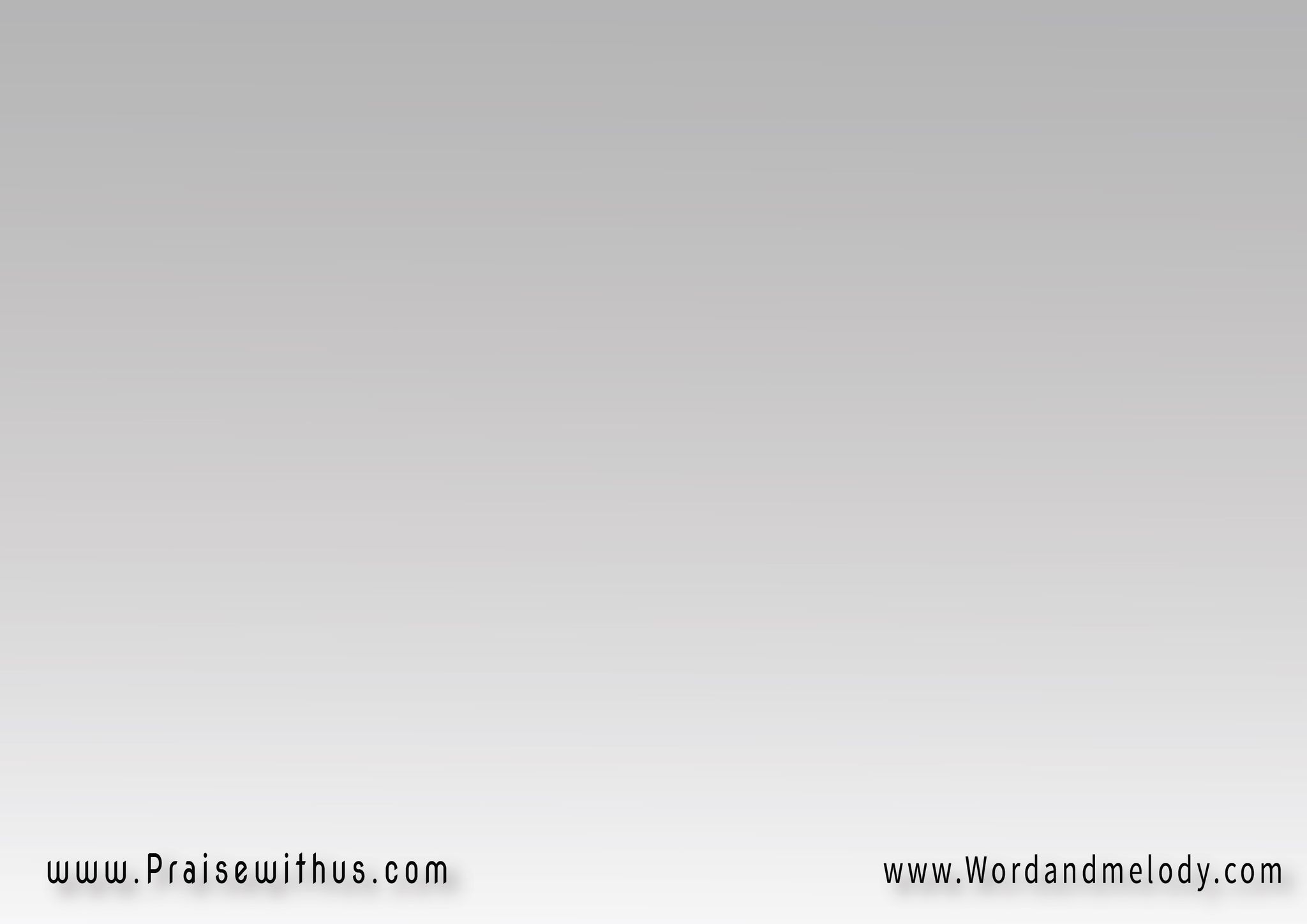 إحتملني إحتملني
حملي حاطط روحي 
في الحيرة محاصرني
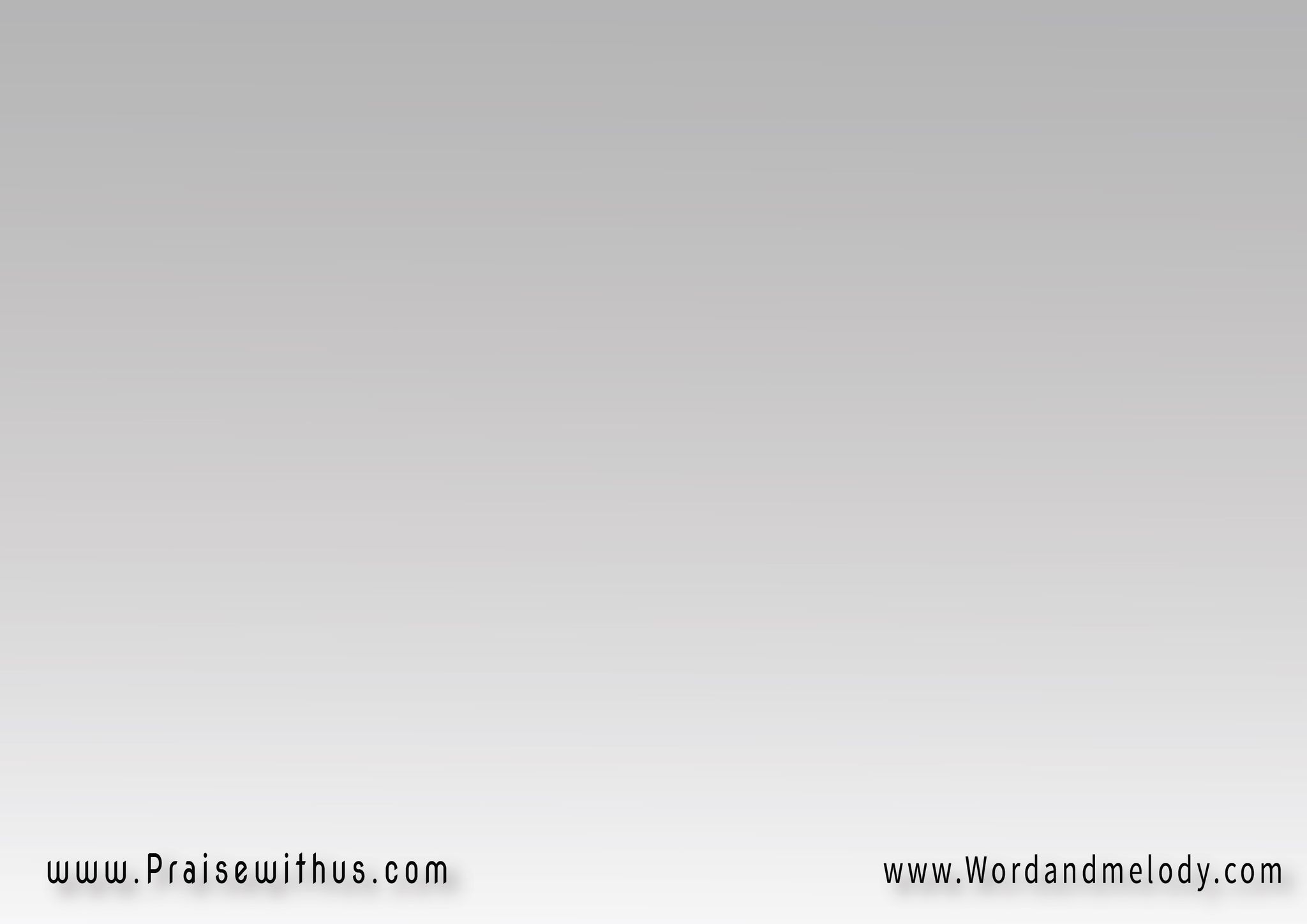 حن تاني واحتضني 
حط راحة في روحي 
وامح الحزن مني
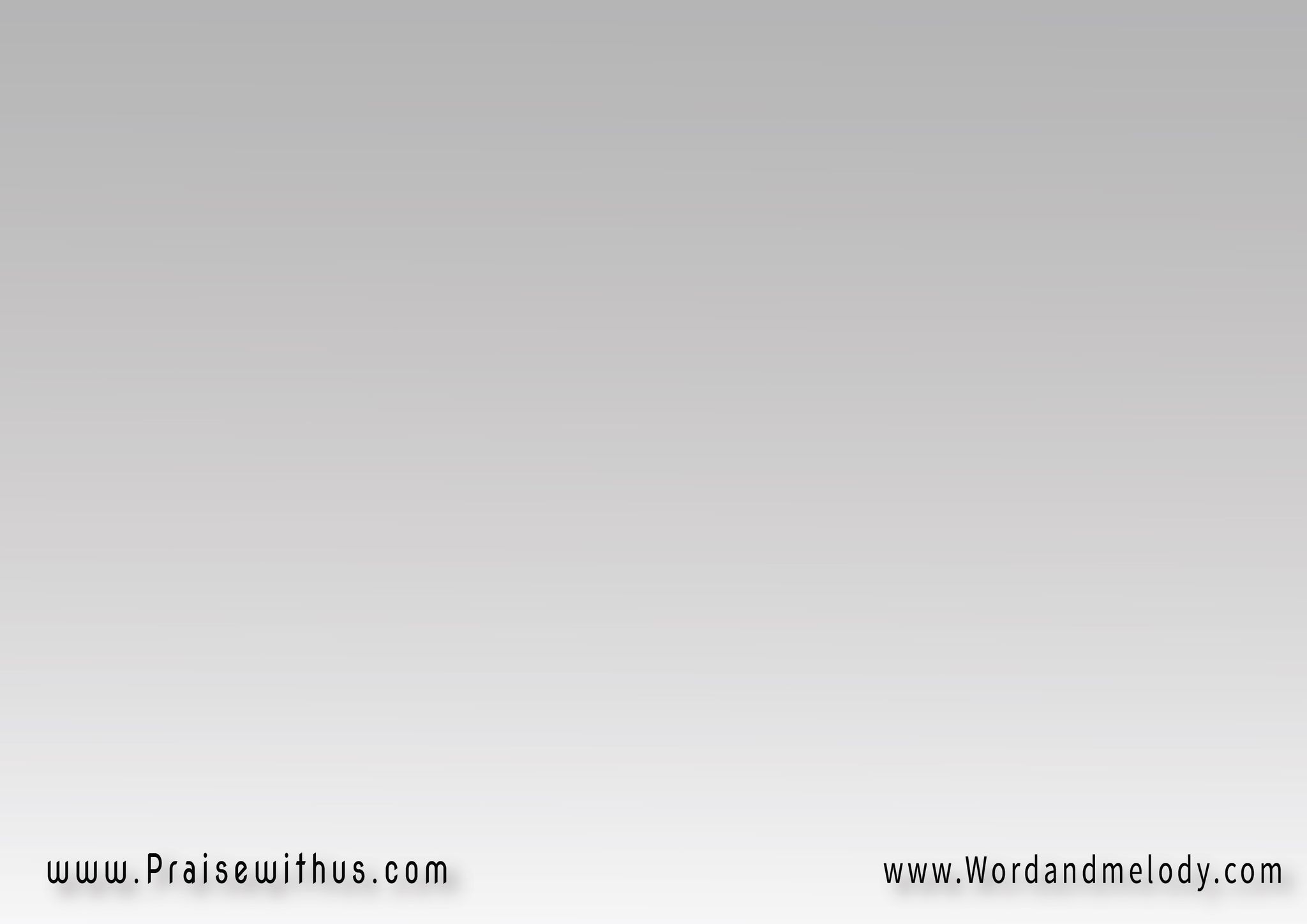 إحتويني في 
وقت حَرّي
وحلقي بيحاور 
 في مُرّي
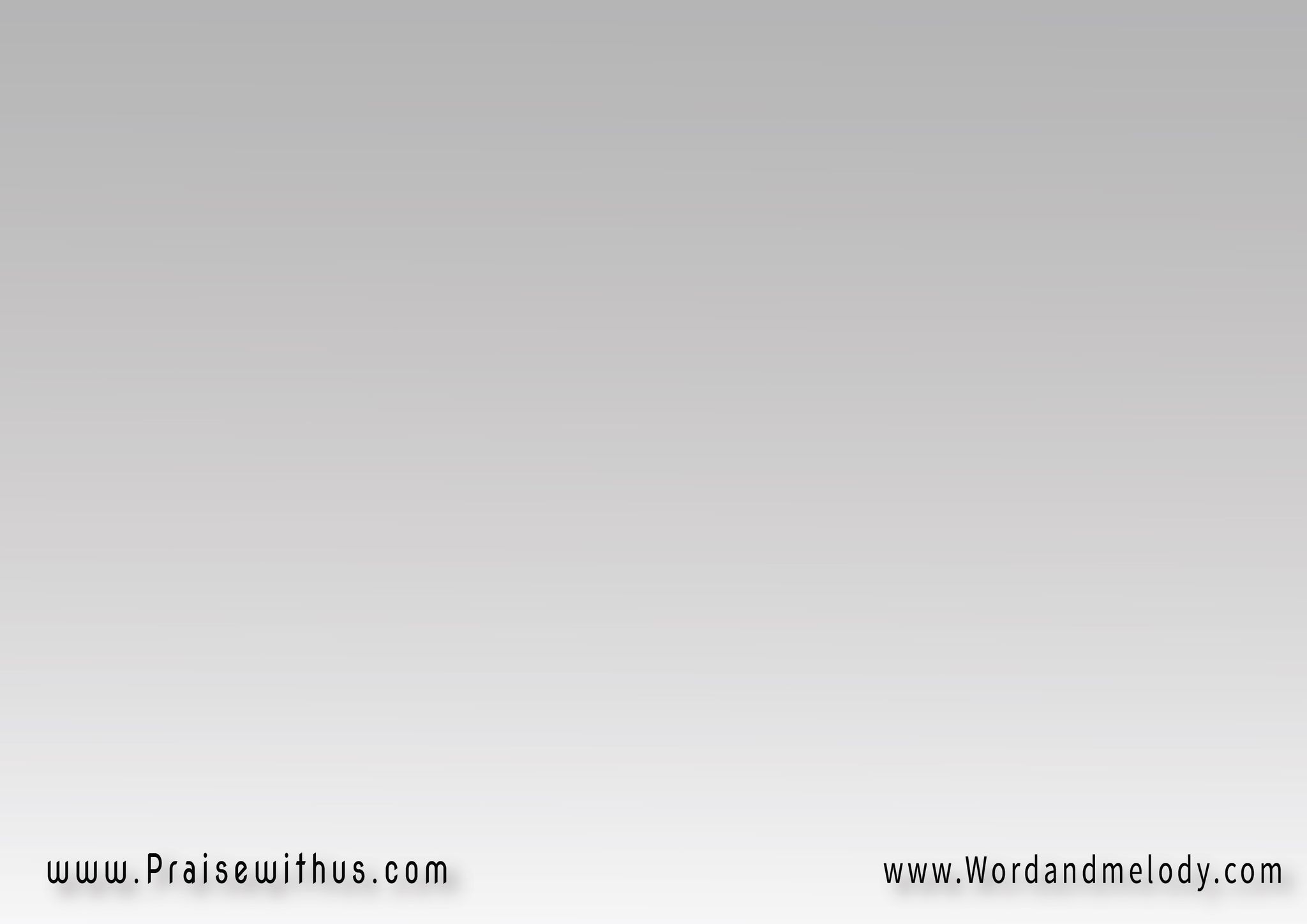 حصني حضنك 
حامي   عـنـي
 حربي  حامية 
ويَّا حيَّة حــاتقـتحمـني
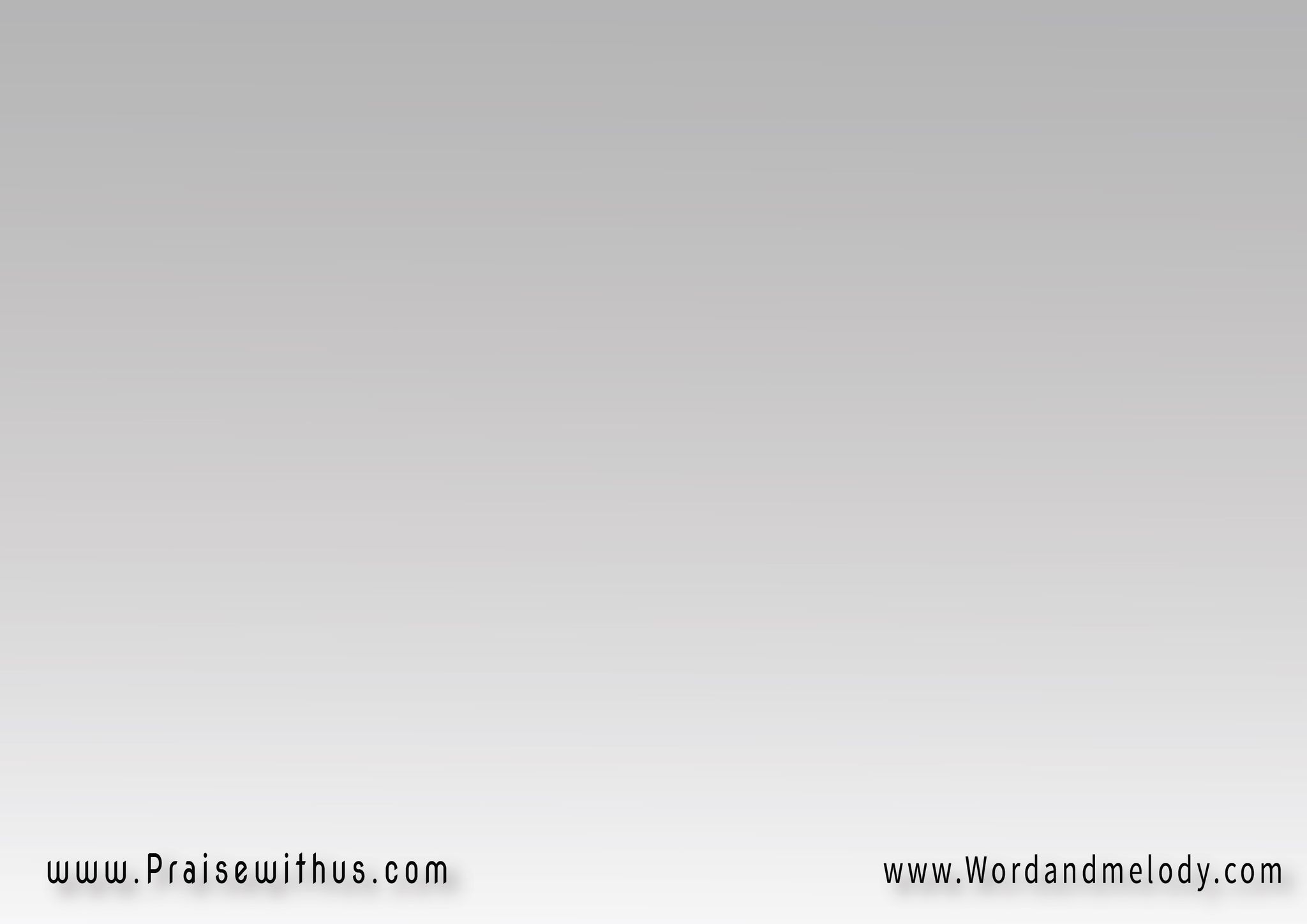 بَحْ صوتي 
في حُوت كاتمني
حُبك إنت جناح لحلمي 
حضوره حَولي
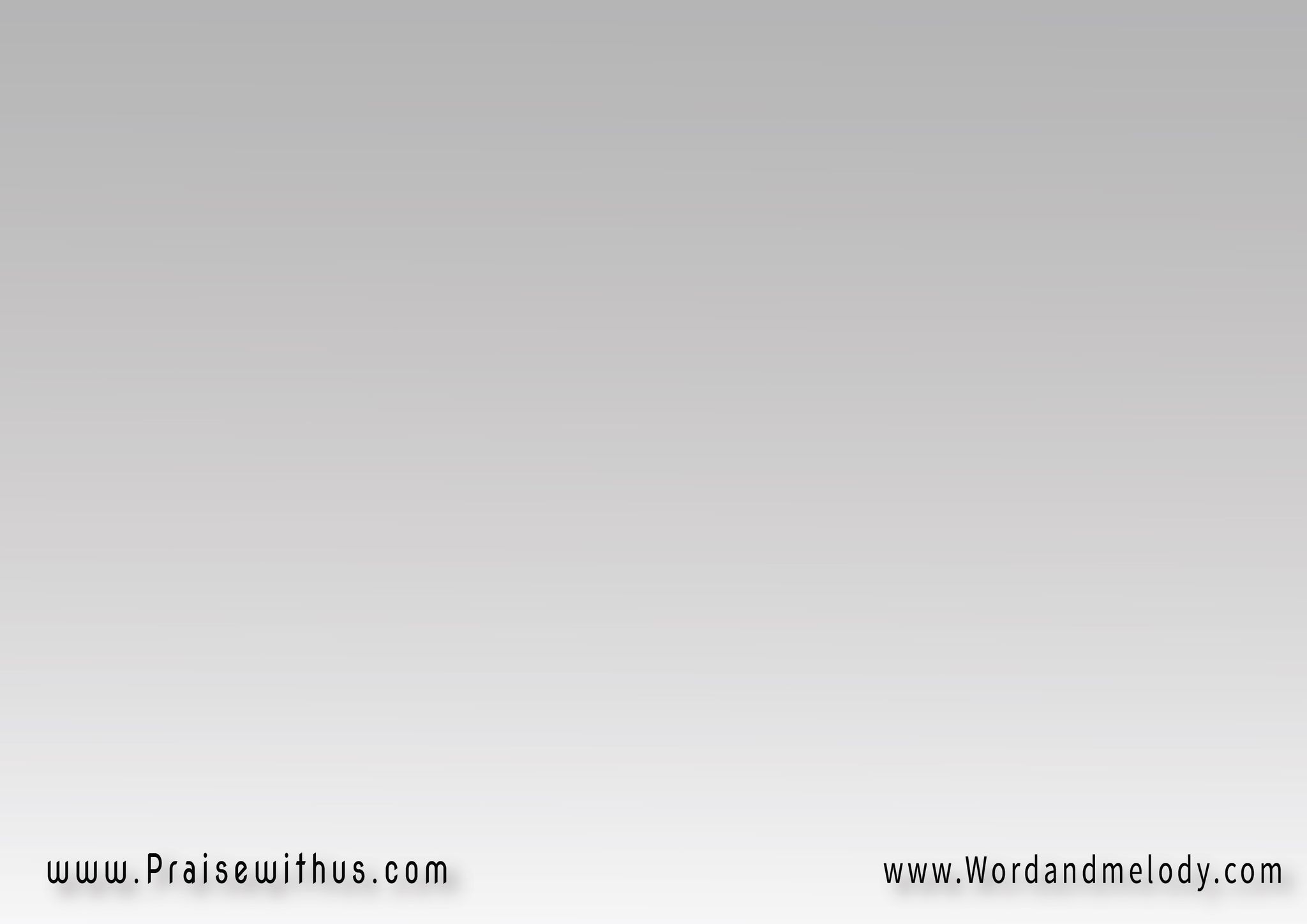 وبحقيقة حالتي  
حــاجــي
أنـحـنـي لك بإحتياجي
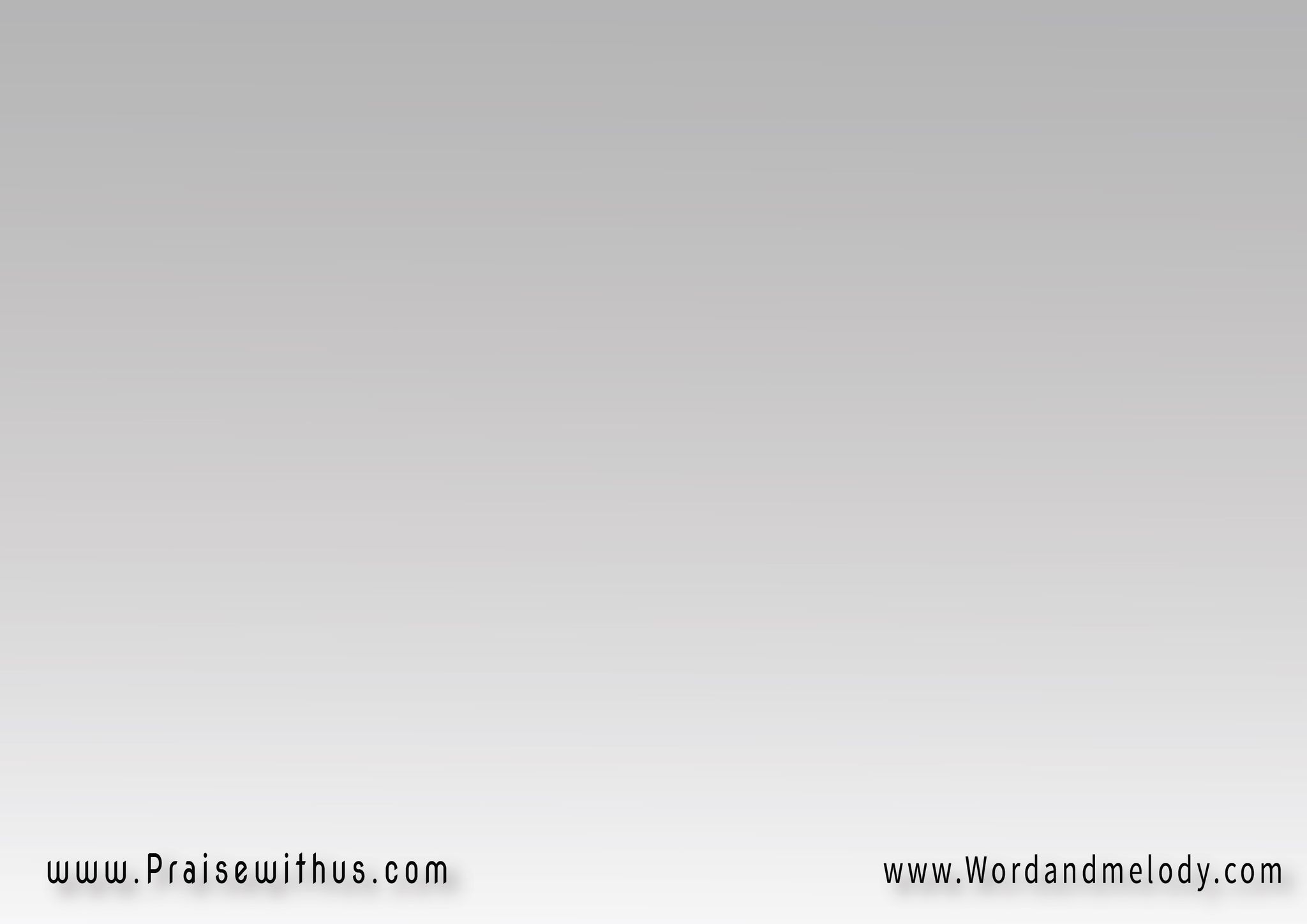 رحمتك حِلّْ وحاللني
 باحتضر والحالة مُحتجة  
في حشايا
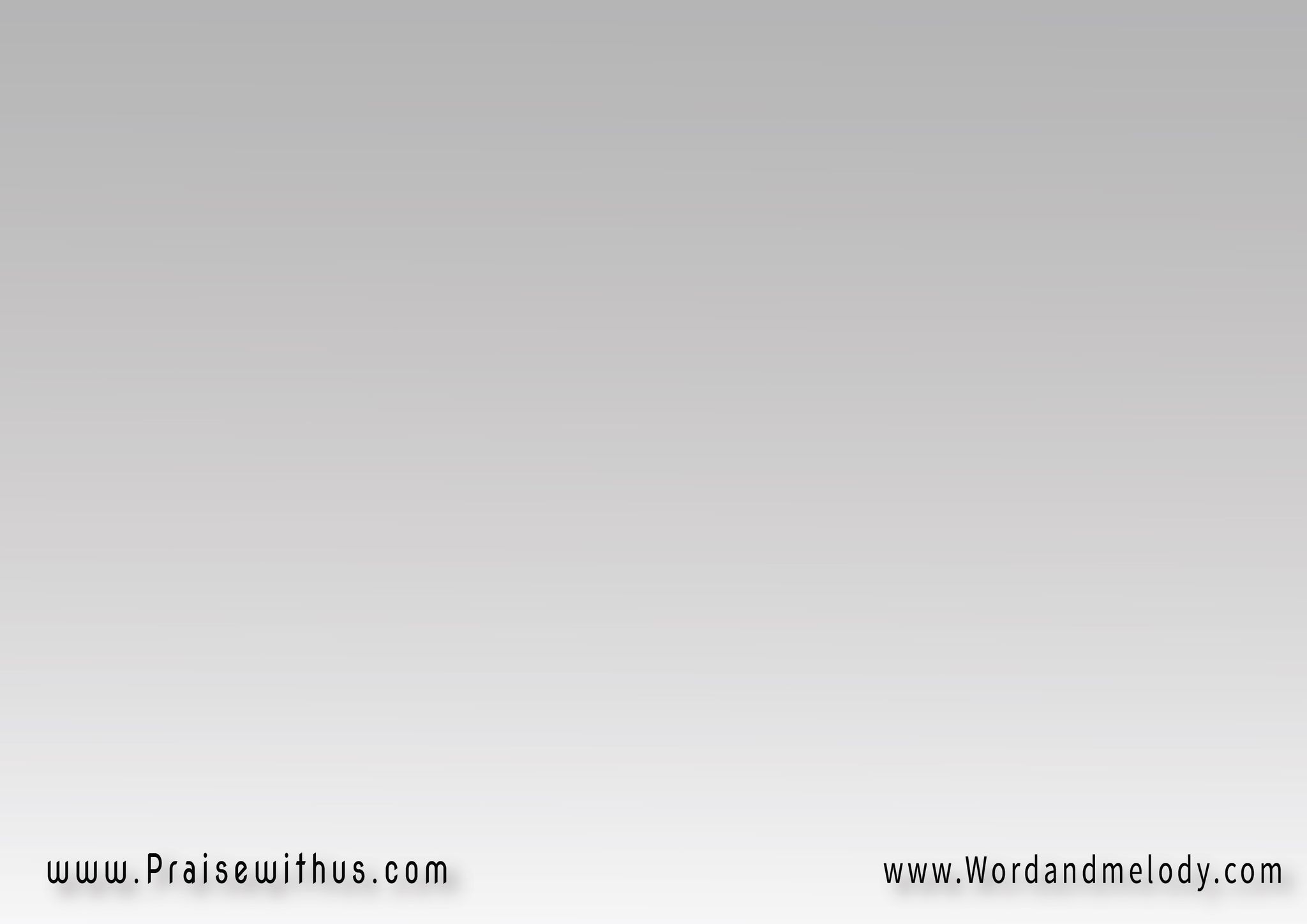 حِد حُوش البحر عني
حاشا أُحرم 
من حُنوَّك يا حِمايا
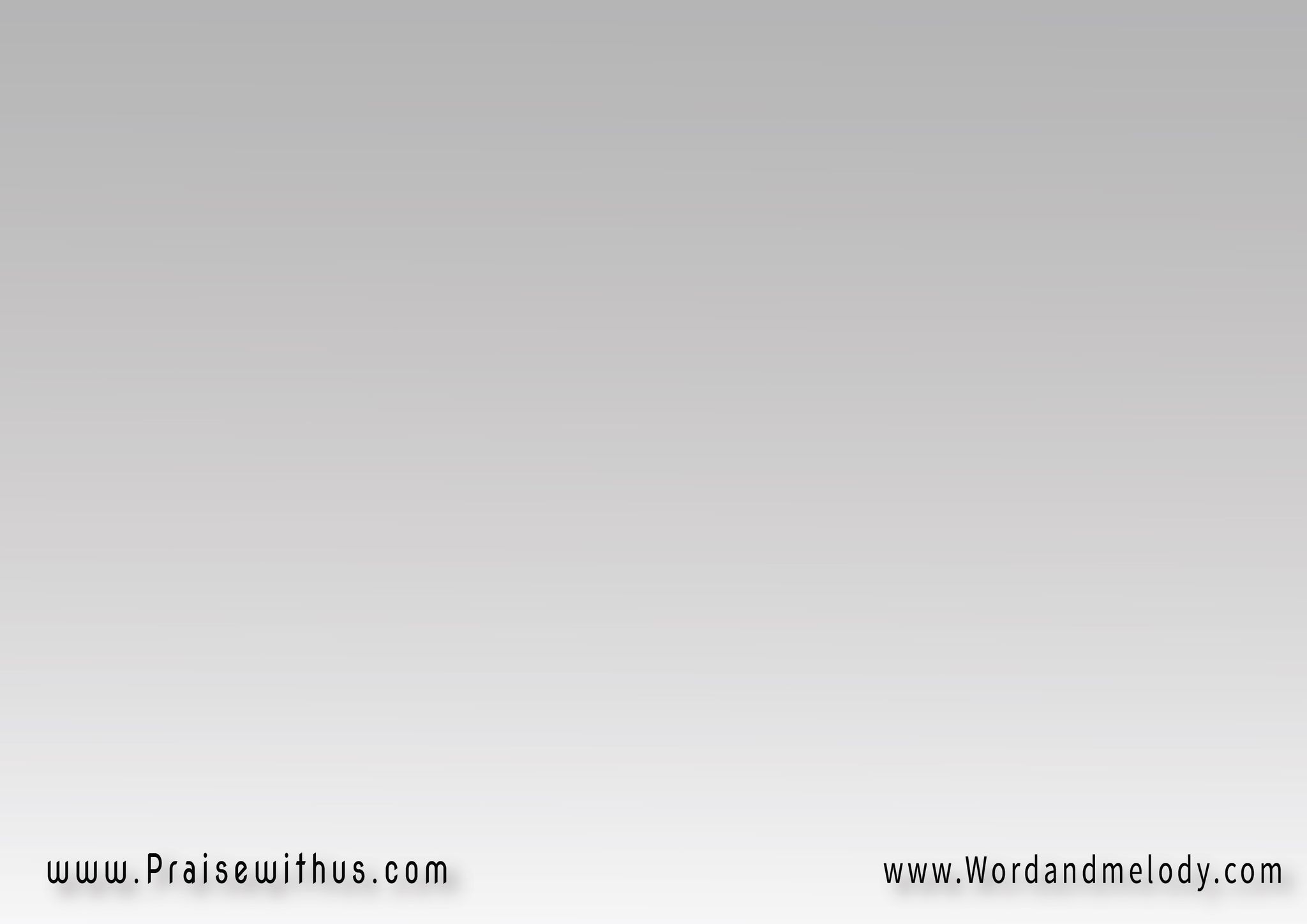 يا صباحي وأحلى فرحة
إحتَشَد حبي في صيحة
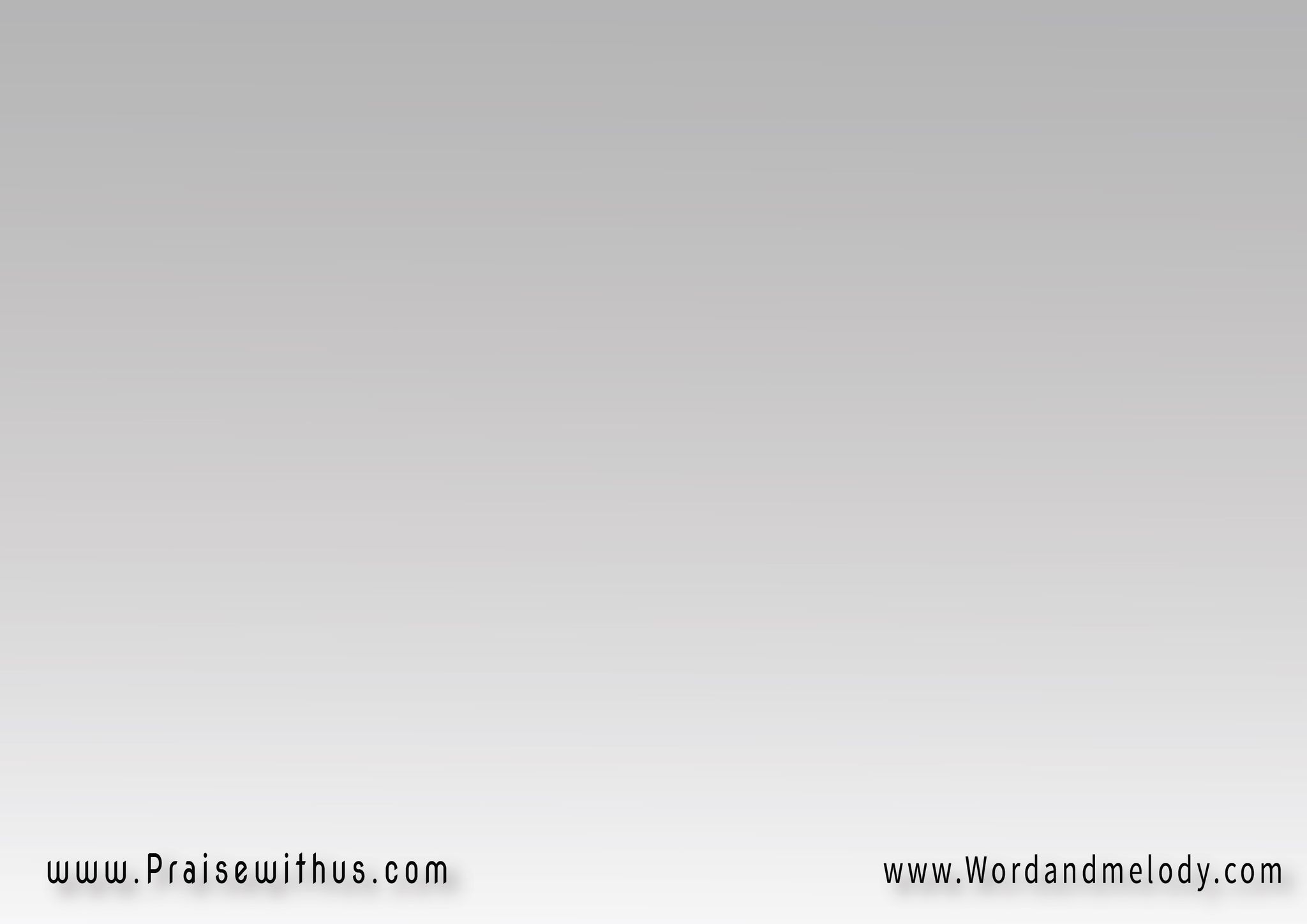 حِليت الحياة بحياتك
حَلقَة حية في حكياتك
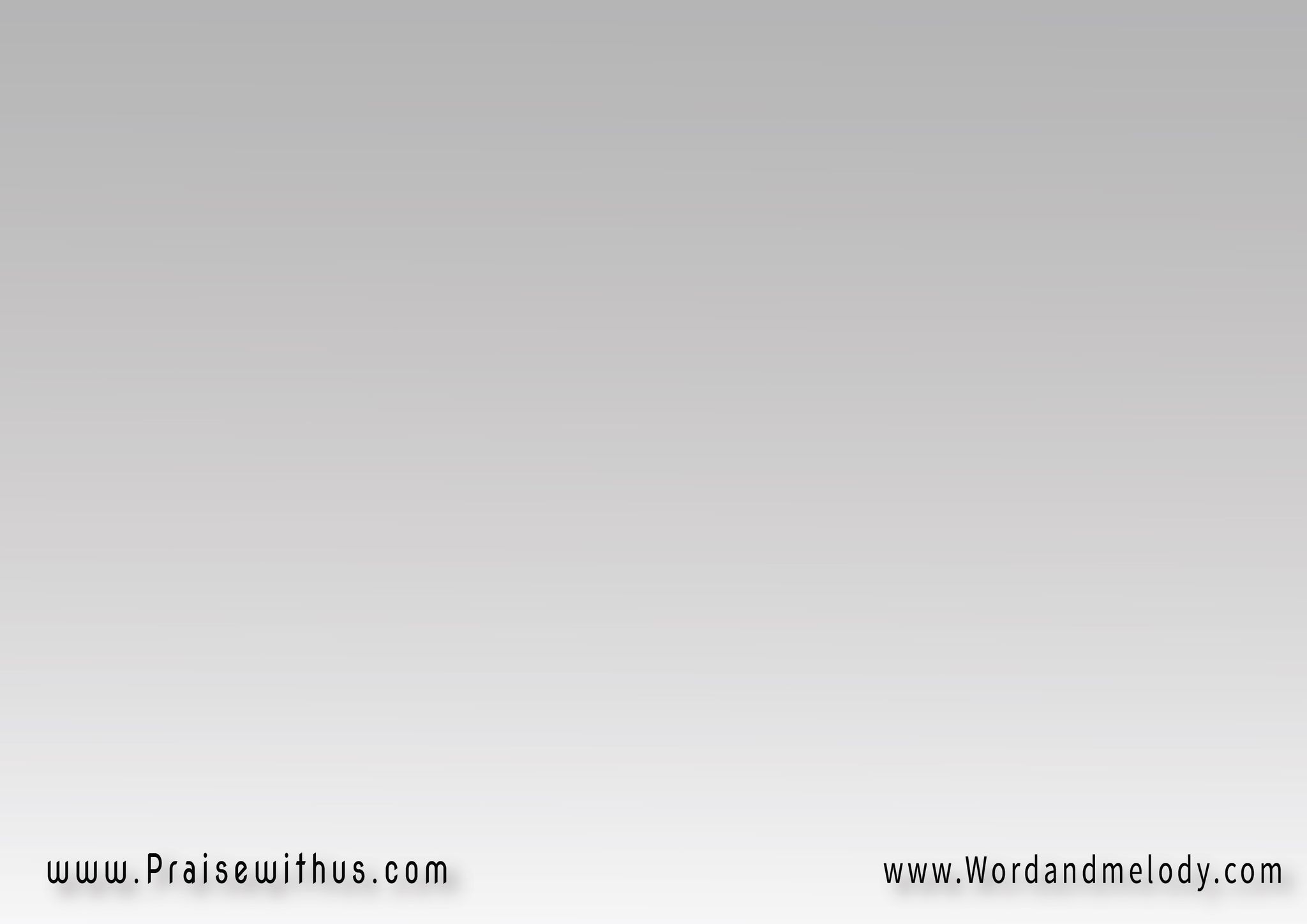 رجعتني إحساناتك
أرفع الحمد في حجالك
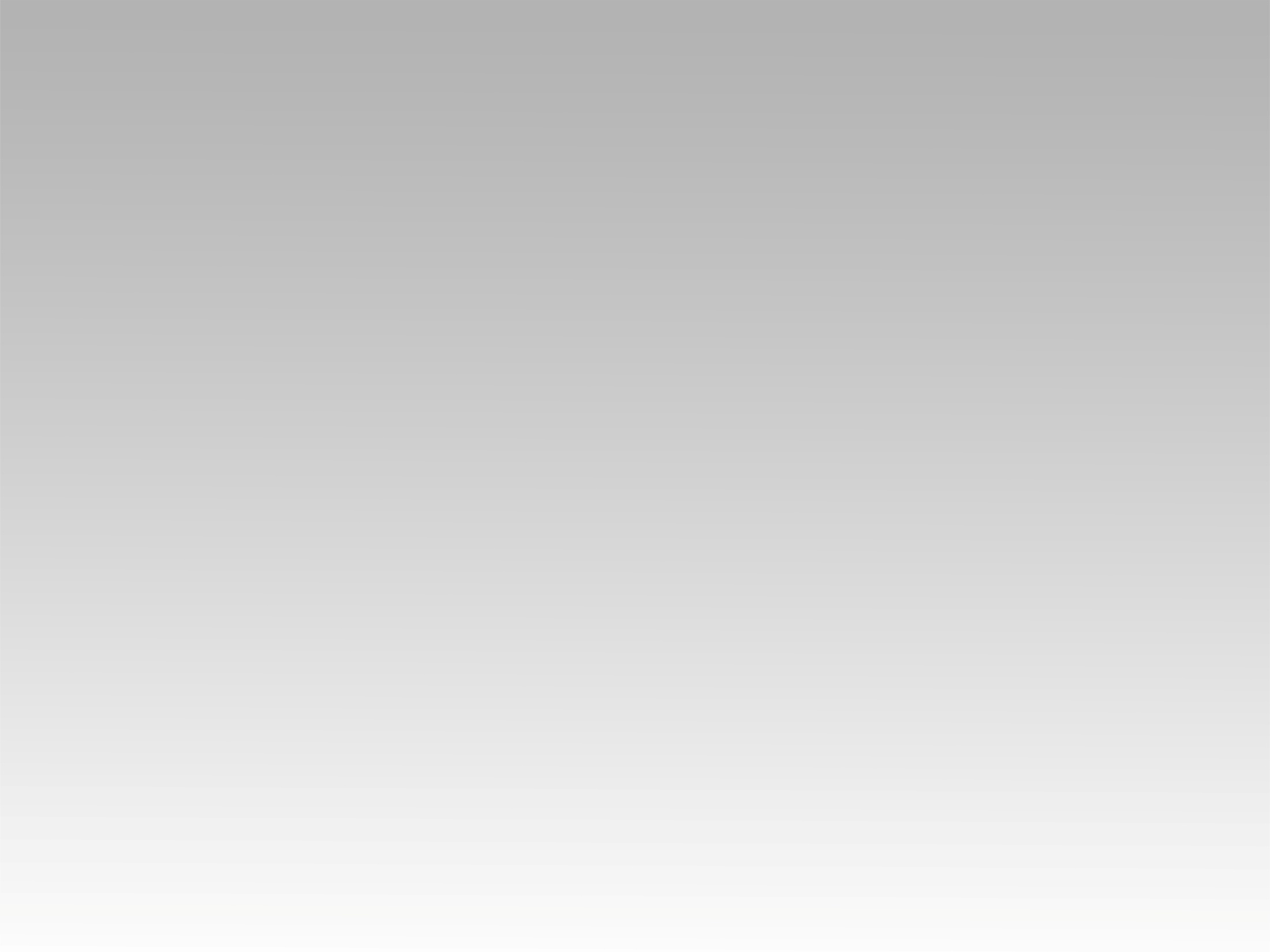 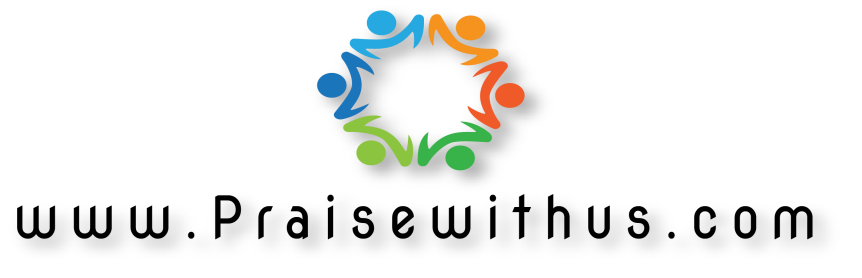